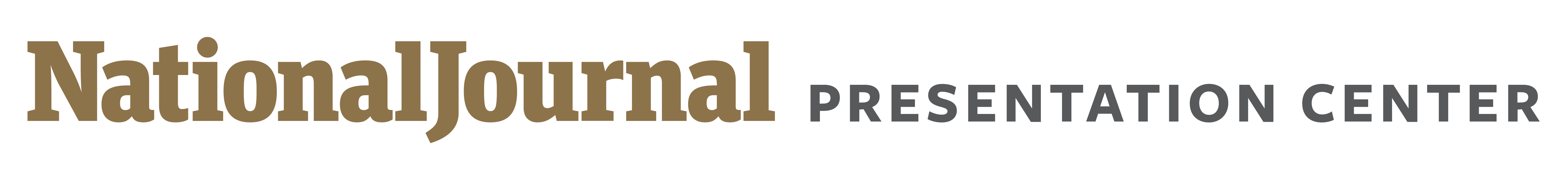 G-20 SUMMIT 2017
President Trump aligned with allies on certain issues at the G20 summit, but isolated himself on others
A look at what the G-20 attendees could and could not agree on
COULD NOT AGREE
To unanimously support the Paris agreement on climate change; a paragraph was agreed in which the summit participants "take note" of the U.S. decision to withdraw. It says the other leaders agree the Paris agreement is "irreversible."
AGREED
To support free trade and open markets in order to help grow the global economy, but also acknowledged that countries can use “legitimate trade defense instruments” to protect their companies if trade partners are taking advantage of them.
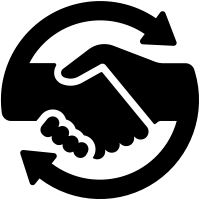 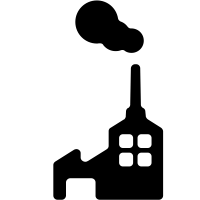 AGREED
To fight terrorism by, among other things, pushing internet providers to detect and remove extremist content.
COULD NOT AGREE
To pursue United Nations sanctions such as asset freezes and travel bans against criminals smuggling people from Africa and the Middle East to Europe. A European Union push for such sanctions ran into opposition from several countries.
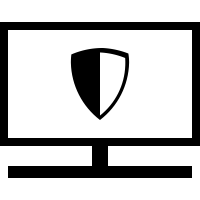 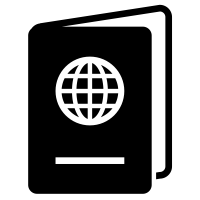 AGREED
To make a renewed push to reduce excess steel production capacity — primarily in China — that has led to low prices and pressure on other producers.
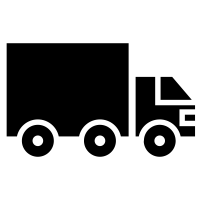 President Trump’s key moments abroad
Meeting with Angela Merkel, July 7th
Meeting with Recep Tayyip Erdoğan, July 8th
Meeting with Xi Jinping, July 8th
Meeting with Vladimir Putin, July 7th
Poland, July 6th
The highly anticipated meeting lasted two hours and the leaders discussed alleged Russian meddling in the U.S. election and a Syrian ceasefire among other things.
Erdoğan requested an unscheduled meeting with Trump to discuss the Syrian Civil War.
Trump delivered a speech in Warsaw about U.S. commitment to European security.
This was a pre-emptive meeting so that Trump and Merkel could coordinate on policy issues, though the two countries did diverge in some areas–most notably climate change.
The two leaders discussed the growing threat of North Korea. Trump urged Xi to act saying, “something has to be done about it.”
Sources: Associated Press, “Key points from the G20 summit of world leaders,” ABC, July 8, 2017; Julia Manchester, “Trump holds whirlwind meetings with world leaders at G20,” The Hill, July 9, 2017.
1
July 10, 2017  | Madelaine Pisani